USA Learns Citizenship
2.5 Employment, Schools, and Travel
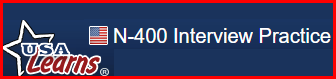 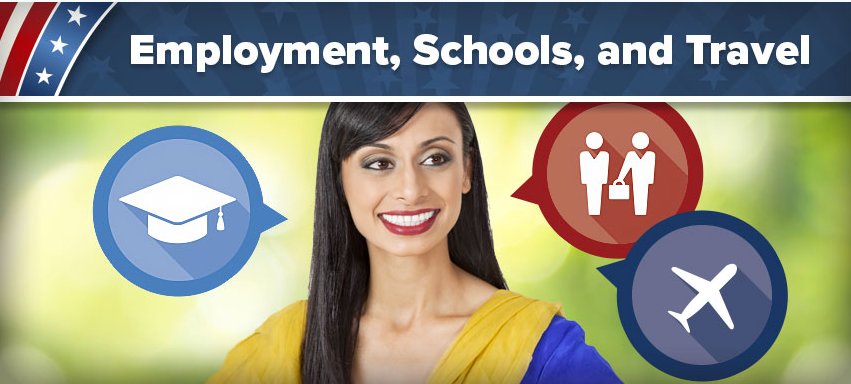 Jobs and School
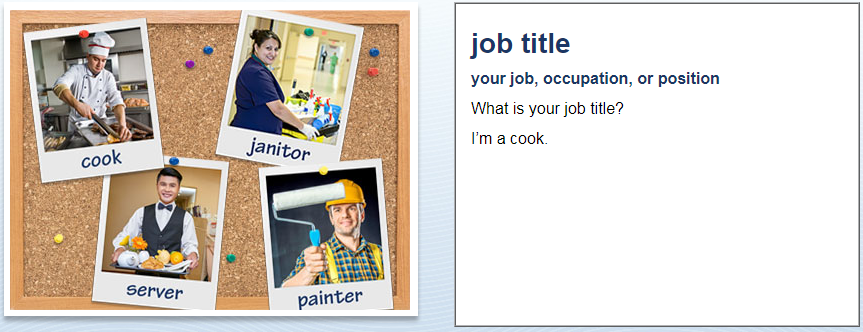 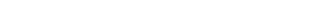 What’s your job title?
I’m a teacher.
Jobs and School
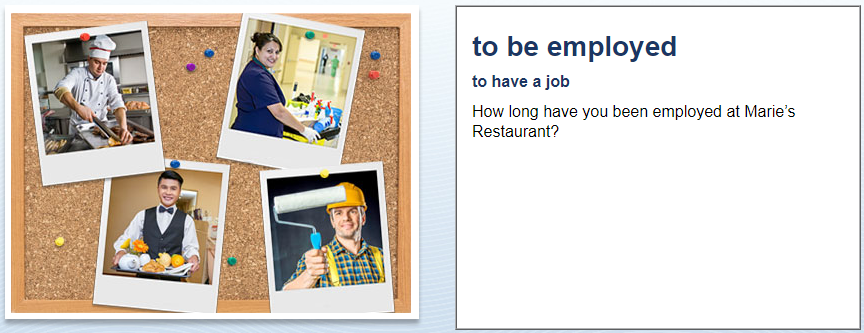 I have been employed there since May 2015
I have worked there since May 2015
Since May 2015
Jobs and School
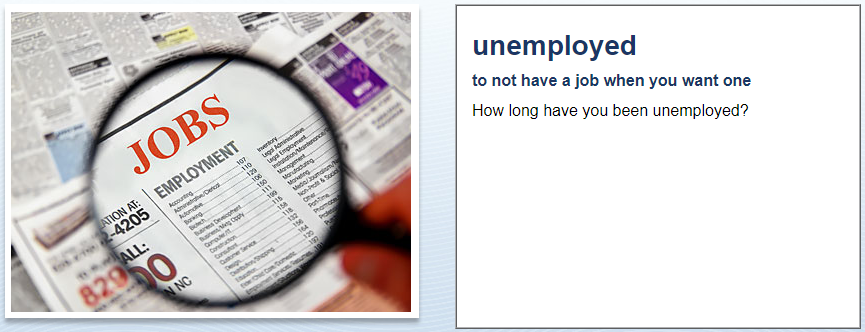 I have been unemployed since June of this year.
since June of this year.
Jobs and School
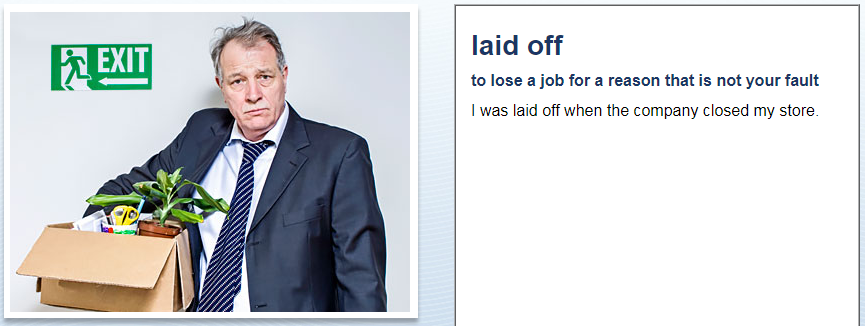 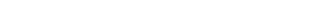 Why were you laid off?
I was laid off when the company closed the store.
Jobs and School
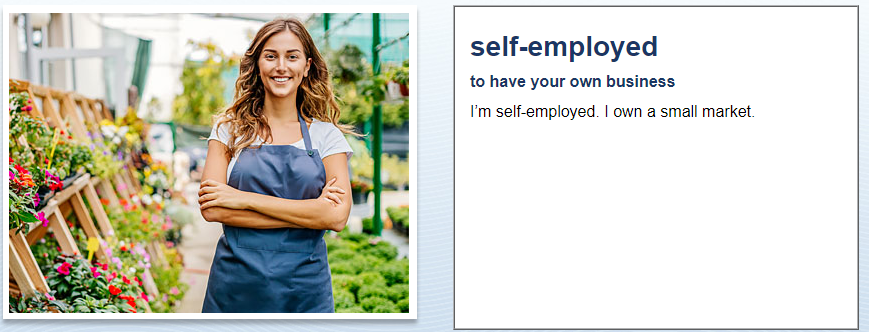 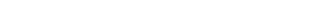 Are you self-employed?
Yes, I’m self-employed: I own a small market.
Jobs and School
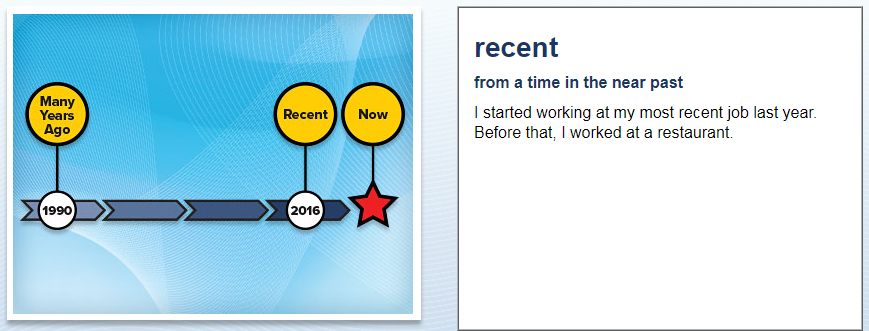 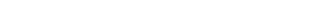 When did you start working
 at your most recent job?
I started working at my most recent job last year.
Last year.
Jobs and School
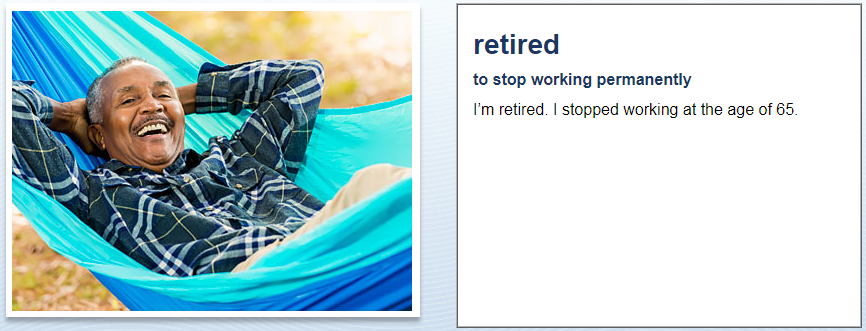 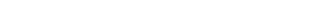 What do you do for a living?
Do you work?
I’m retired.
Jobs and School
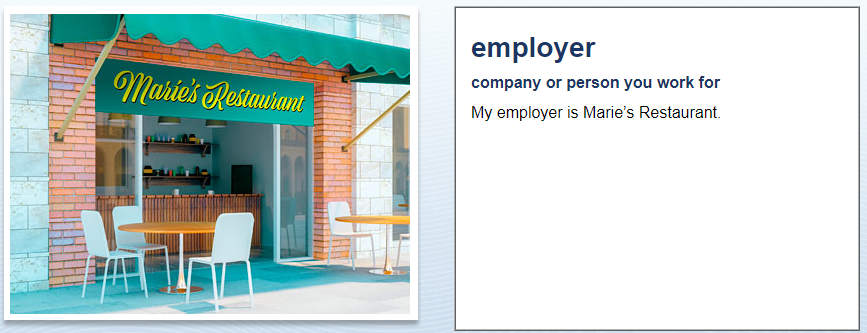 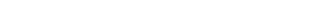 Who is your employer?
My employer is Costco.
I work at Costco
Jobs and School
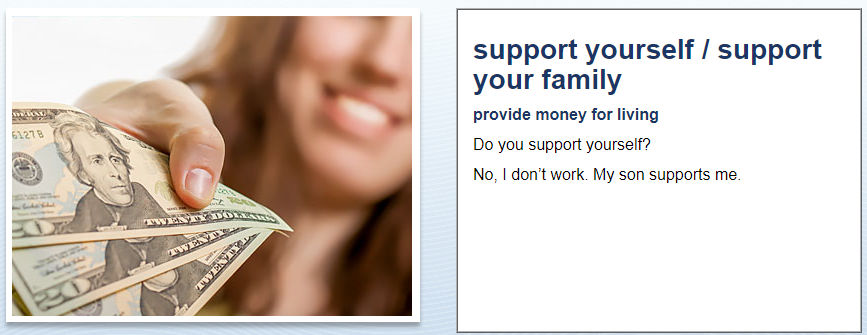 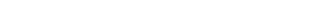 How do you support yourself?
I work at Costco
I don’t work - my husband (son) supports me.
Jobs and School
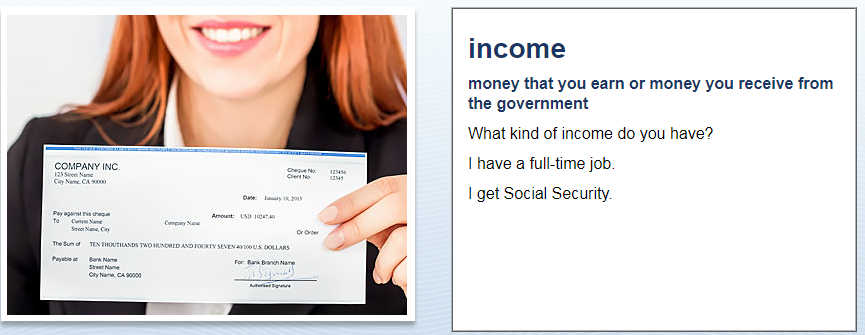 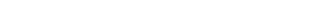 What kind of income do you have?
I have a full-time job.
I have a part-time job.
I’m retired – I have Social Security
My daughter supports me.